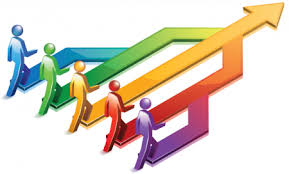 Accelerated Programs in Medical Education
Evolution, Innovation and Acceleration
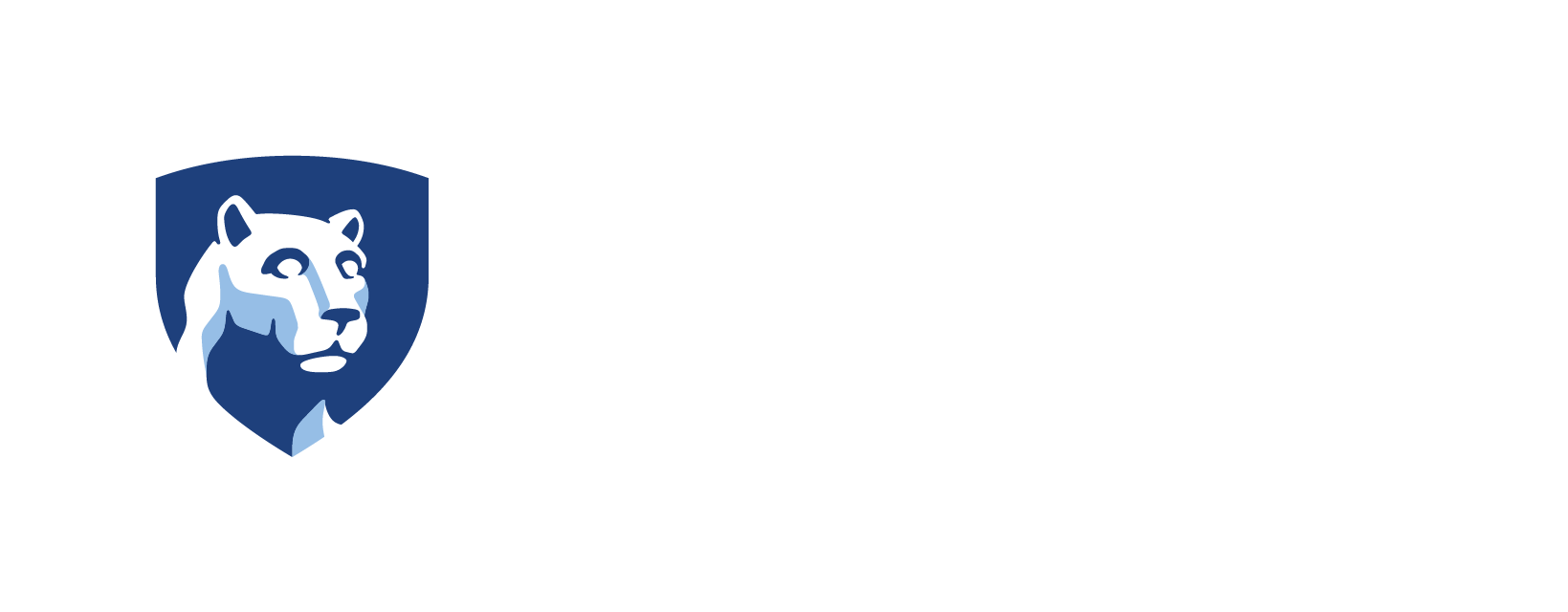 Acceleration?
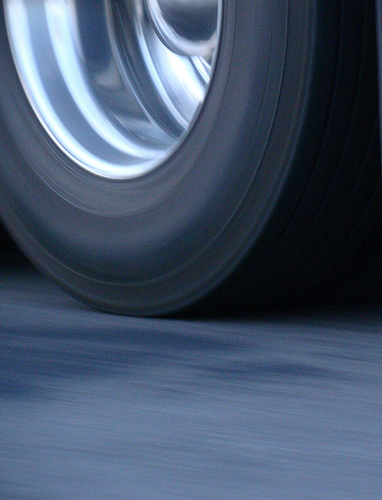 Background
Opportunities Today
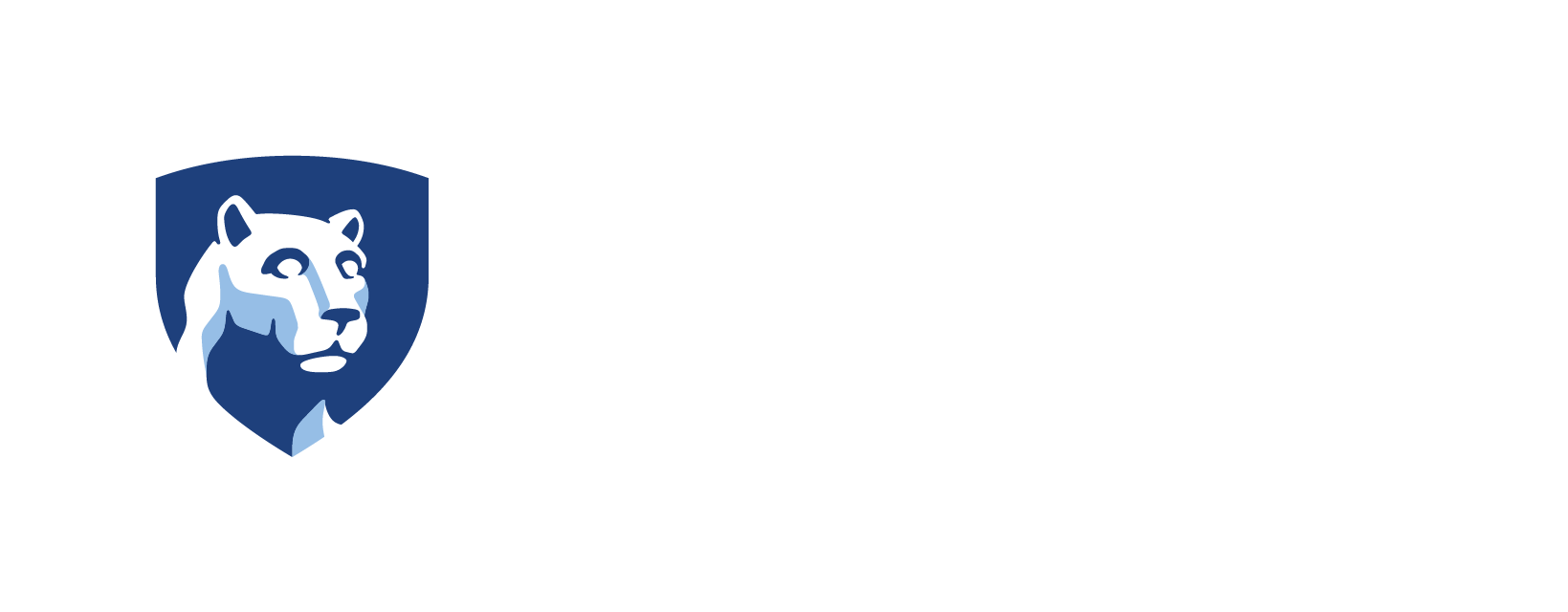 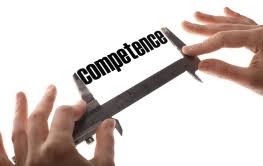 Background
Opportunities
Moving from time-based to competency based  outcomes
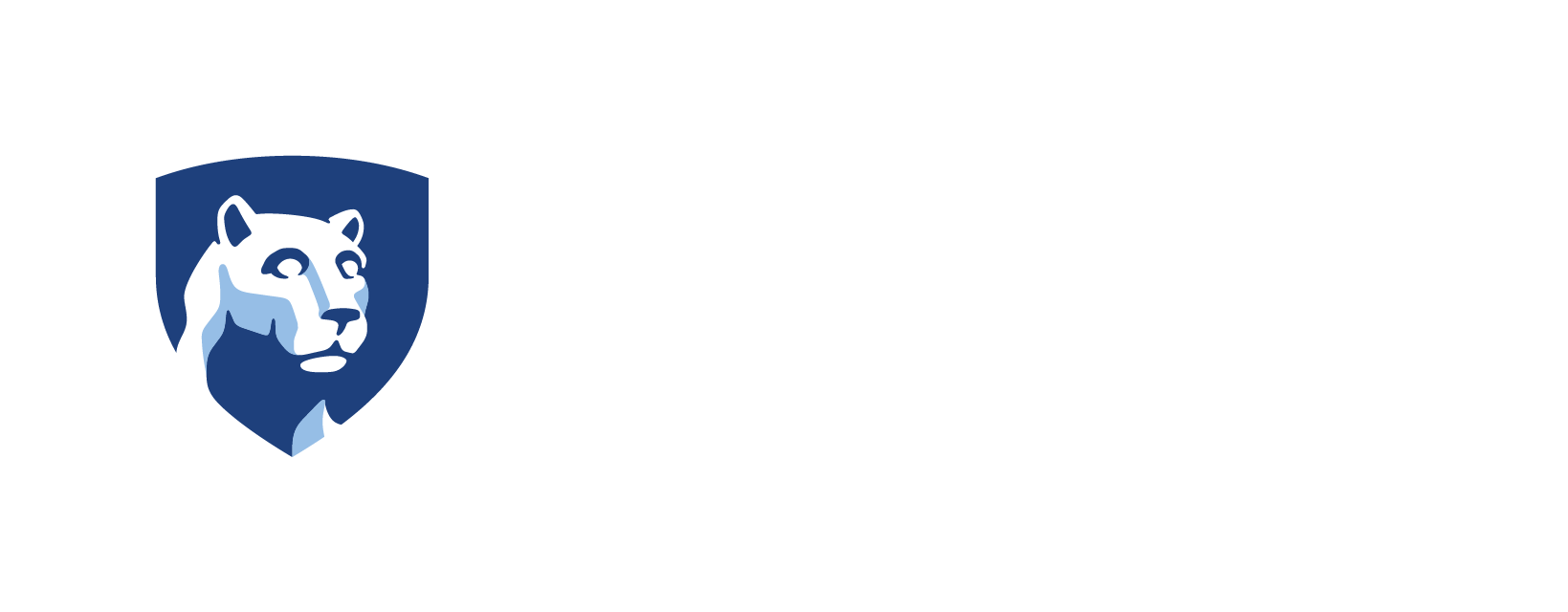 2010 Carnegie Report – 2nd Flexner
100 years since Flexner’s 2+2 framework
21st century framework 
Standardizing learning outcomes & individualizing the learning process 
Integrating workplace and classroom
Incorporating habits of inquiry and improvement
Progressives formation of physician’s professional identity


Educating Physicians: A Call for Reform of Medical School and Residency, Cook, Irby and O’Brien, 2010
Individualizing
Differentiation and individual progression
What is learned instead of when it is taught
Competency-based assessment
Choices
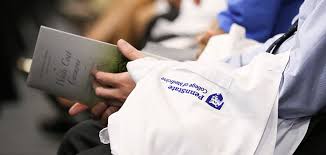 What’s the concern?
Less competent
Fourth year to explore, mature and prepare
Pace
Making a mistake
What’s the evidence?
1970’s – 25% med schools 3 yr. programs
Perceived physician shortage
No difference in performance
1980-90’s – 3+3 in IM and FM
No difference in performance
Three year medical schools in Canada
Graduates equivalent or superior

Raymond et al. The merits and challenges of three-year medical school curricula: time for an evidence-based discussion. Acad Med, 2015.
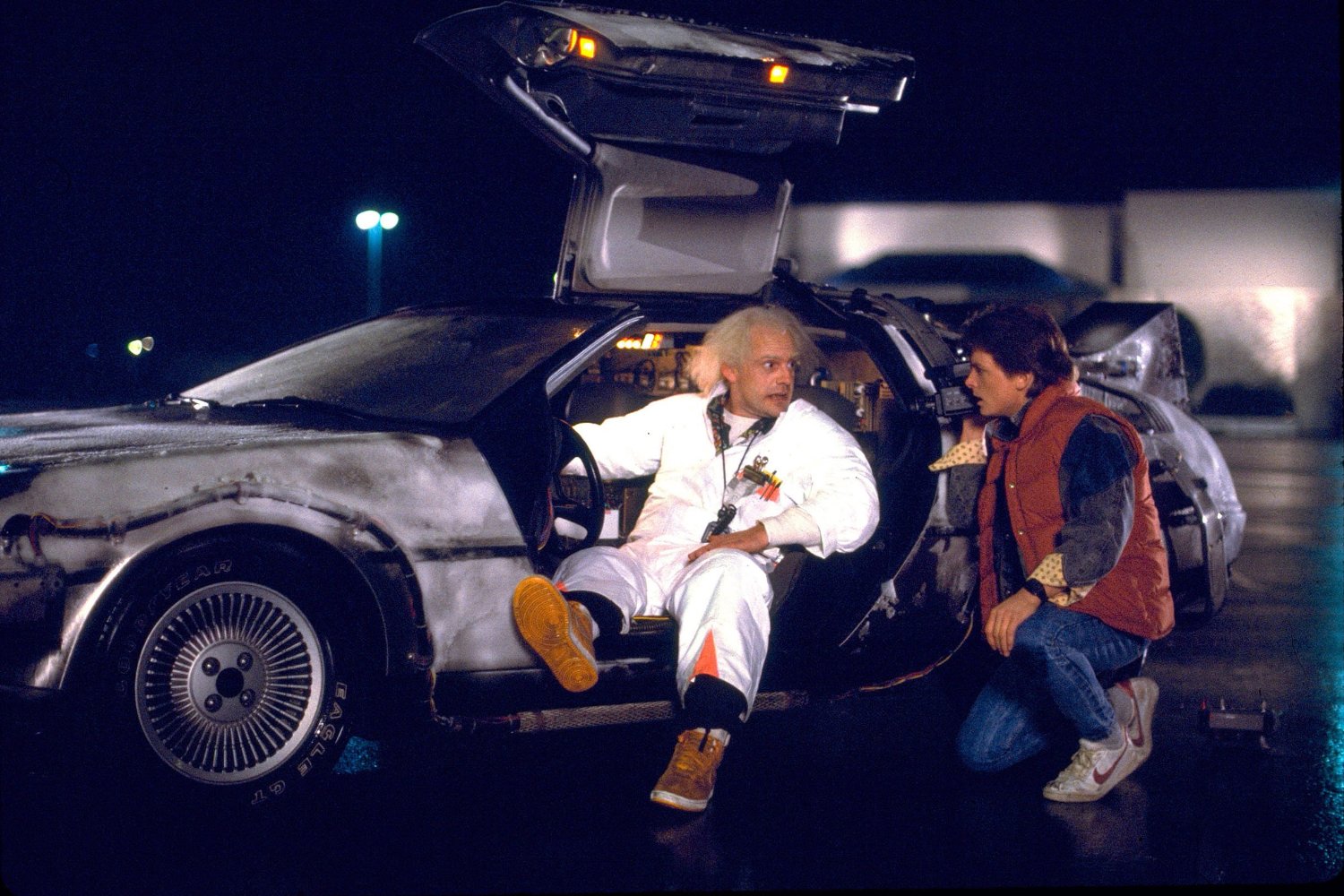 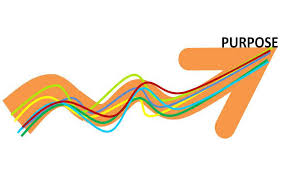 Background
Opportunities
UME  GME Continuum
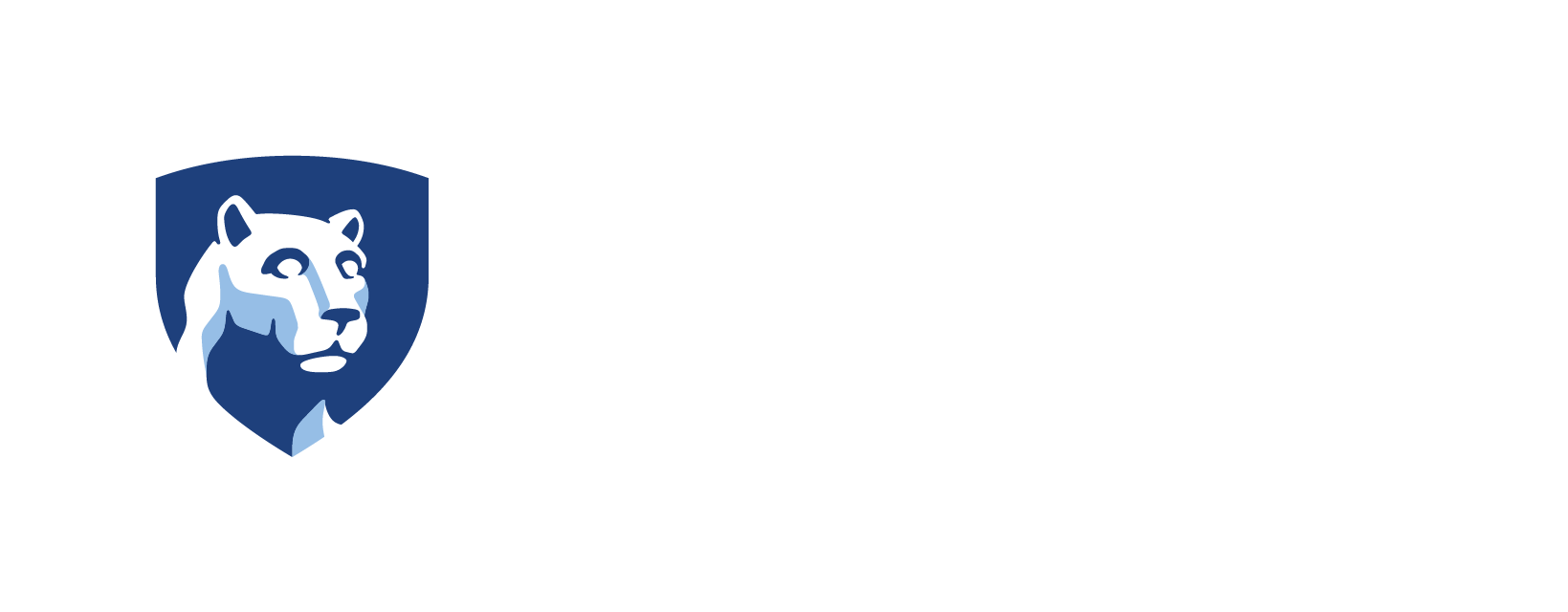 Accelerated UME Pathways Today
35% medical schools doing/considering
GME links
Primary care focus
UC Davis, Texas Tech
Broader specialty focus
NYU, Penn State
Regional/whole school
Medical College of Wisconsin
CAMPP - Consortium of Accelerated Medical Pathway Programs

Cangiarella, et al. Three-year MD programs: perspectives from the Consortium of Accelerated Medical Pathway Programs (CAMPP), Acad Med, 2016.
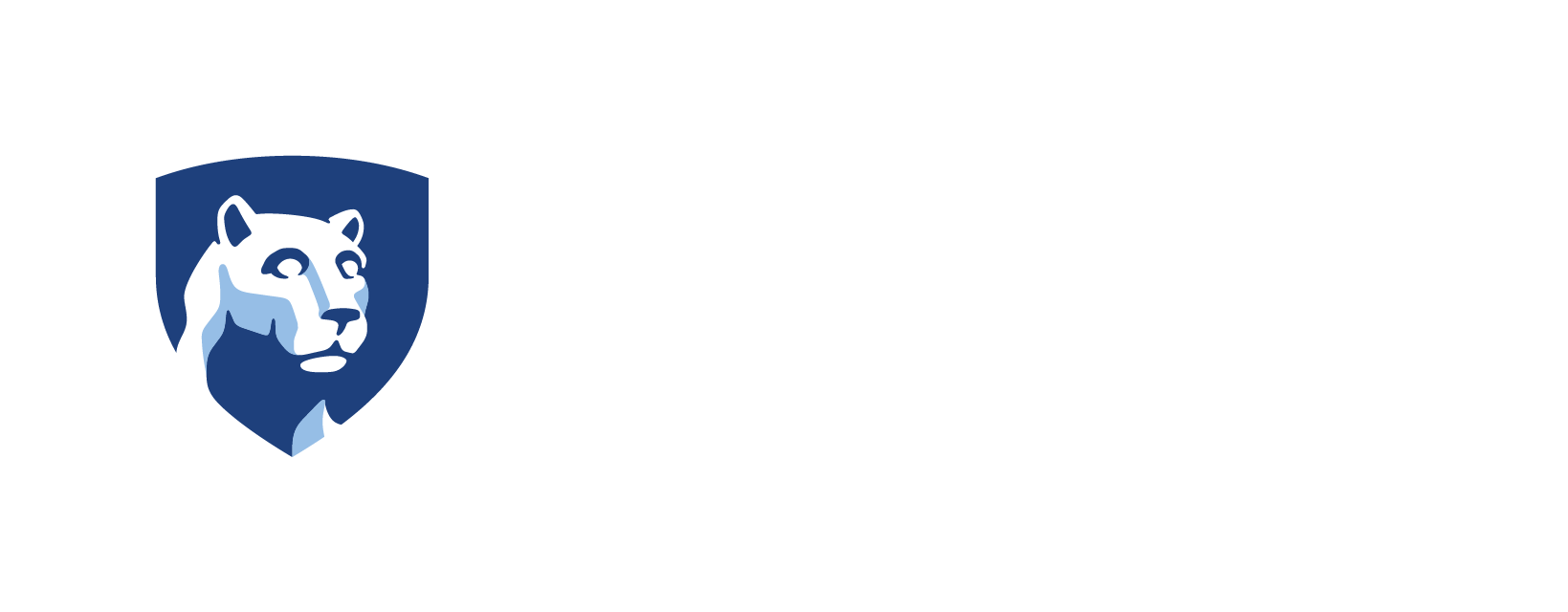 One Example:  Penn State’s 3+ Neurosurgery Pathway
“Mentoring in Neurosurgery”
Community of practice - mentoring, guiding, coaching
Choice – early differentiators
Entry points include matriculation
Medical school and department jointly select
Expectation of residency at Penn State
Opt outs
Match
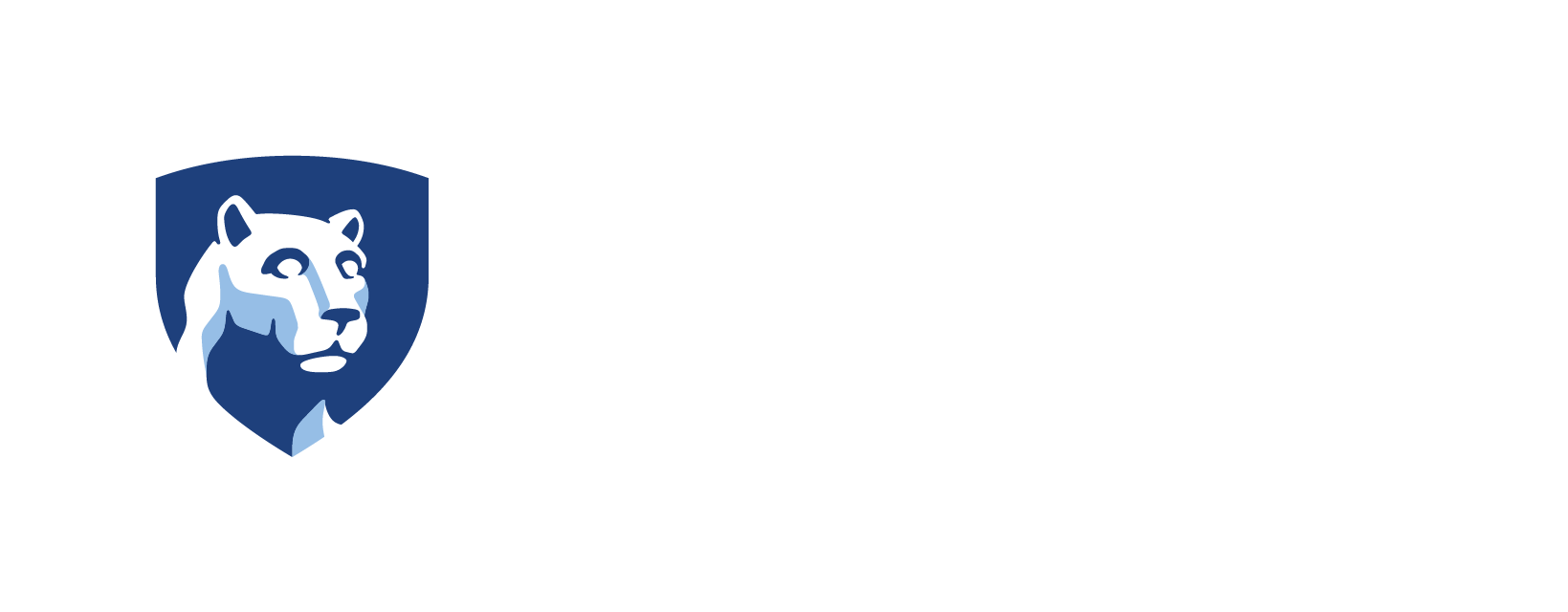 Acceleration?Continuum and Transitions
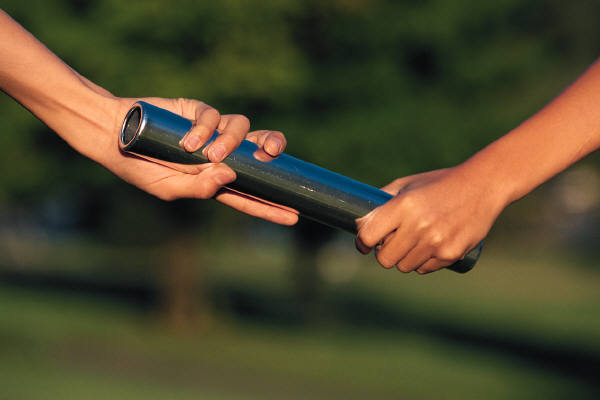 Choices for early differentiators
Competency-based assessment
UME – GME collaboration
Mentoring in your community of practice
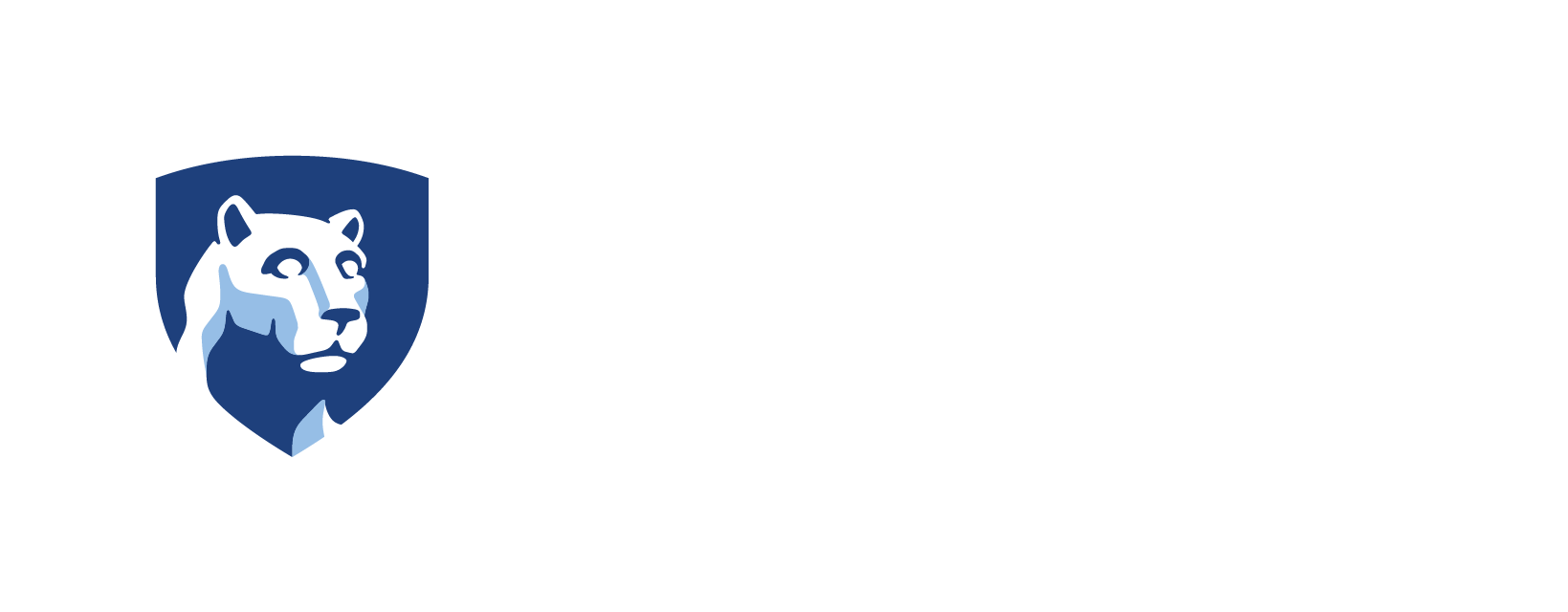